BASIC OCULAR ANATOMY AND PHYSIOLOGY
TOPICS
ORBIT
EXTRA-OCULAR MUSCLES (EOMS)
OCULAR ADNEXA
LACRIMAL SYSTEM AND TEAR FILM
EXTERNAL ANATOMY     
INTERNAL ANATOMY
ORBIT
Volume 30cm3
4 Walls
7 Bones:
Frontal
Ethmoid
Lacrimal 
Palatine
Maxillary
Zygomatic
Sphenoid
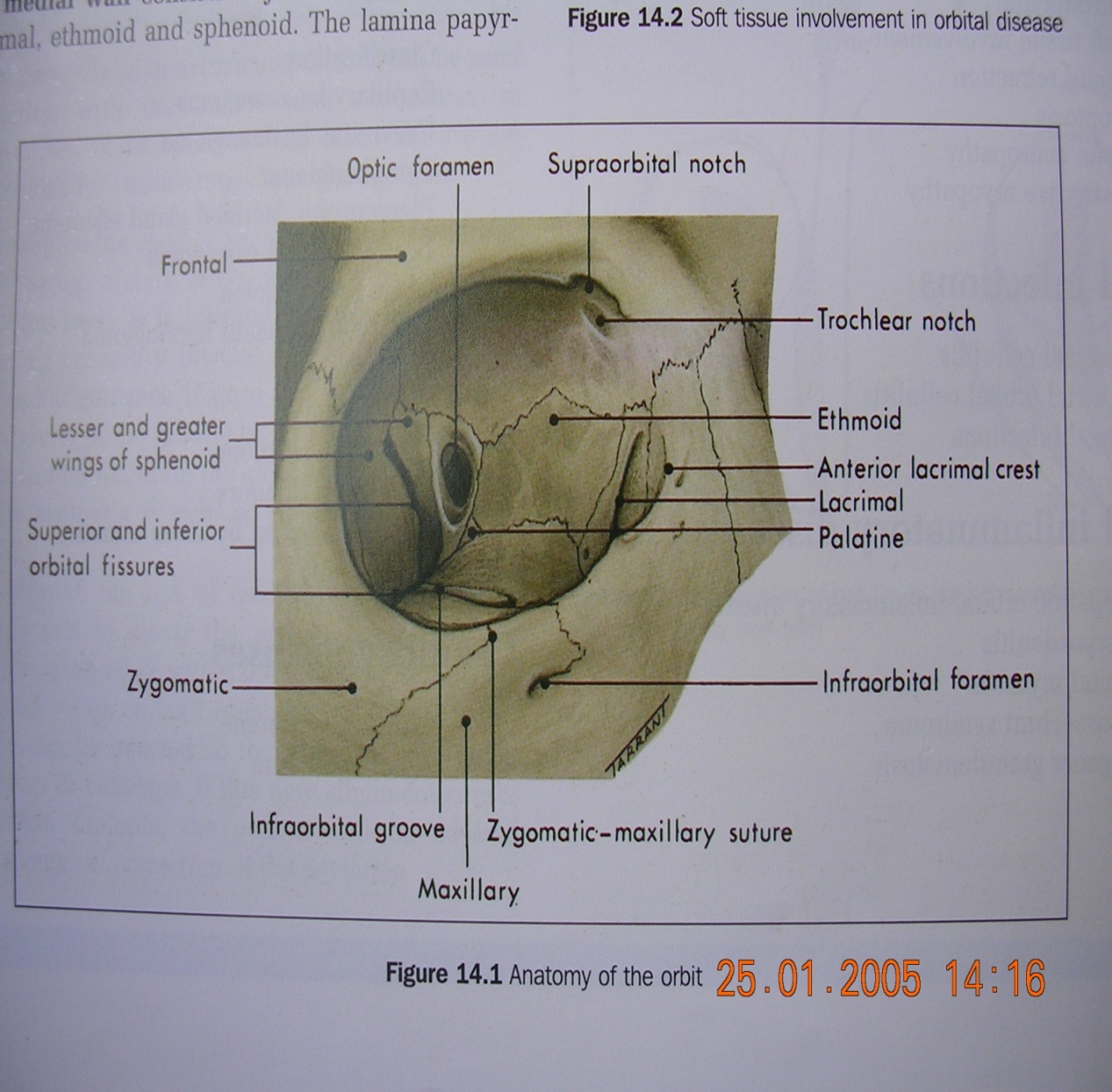 ORBIT
BLUNT TRAUMA TO THE ORBIT
CONT.
Thin walls especially medial wall and floor.
Orbit lined by periorbita, continues anteriorly as tough orbital septum which is attached to the orbital rims & lids  protects orbital structures from external lid injuries and infections 
Protects eye & supporting structures
Contents:
Eyeball
EOMs
Nerves
Blood vessels
LPS
Lacrimal gland and sac
Orbital fat
WALLS OF THE ORBIT
Lateral Wall: Greater Z
Greater wing of the sphenoid
Zygomatic

Roof: Front-Less
Frontal
Lesser wing of the sphenoid
Floor: PalM-Z
Palatine
Maxillary
Zygomatic

Medial Wall: ELMS
Ethmoid
Lacrimal
Maxillary
Sphenoid
EXTRAOCULAR MUSCLES
EXTRA-OCULAR MUSCLES(EOMS)
Origin  tendinous ring at the apex of orbit except inferior oblique (floor of orbit)
Insertion  eyeball
6 EOMs move the eyeball
4 Recti (Lateral, medial, superior & inferior)
2 obliques (superior & inferior)
Action:
Horizontal muscles  adduction & abduction
Vertical muscles   elevation and depression in abduction
Obliques  intorsion and extorsion, elevation and depression in adduction.
Nerve supply – CN III, IV, VI.
LR6SO4
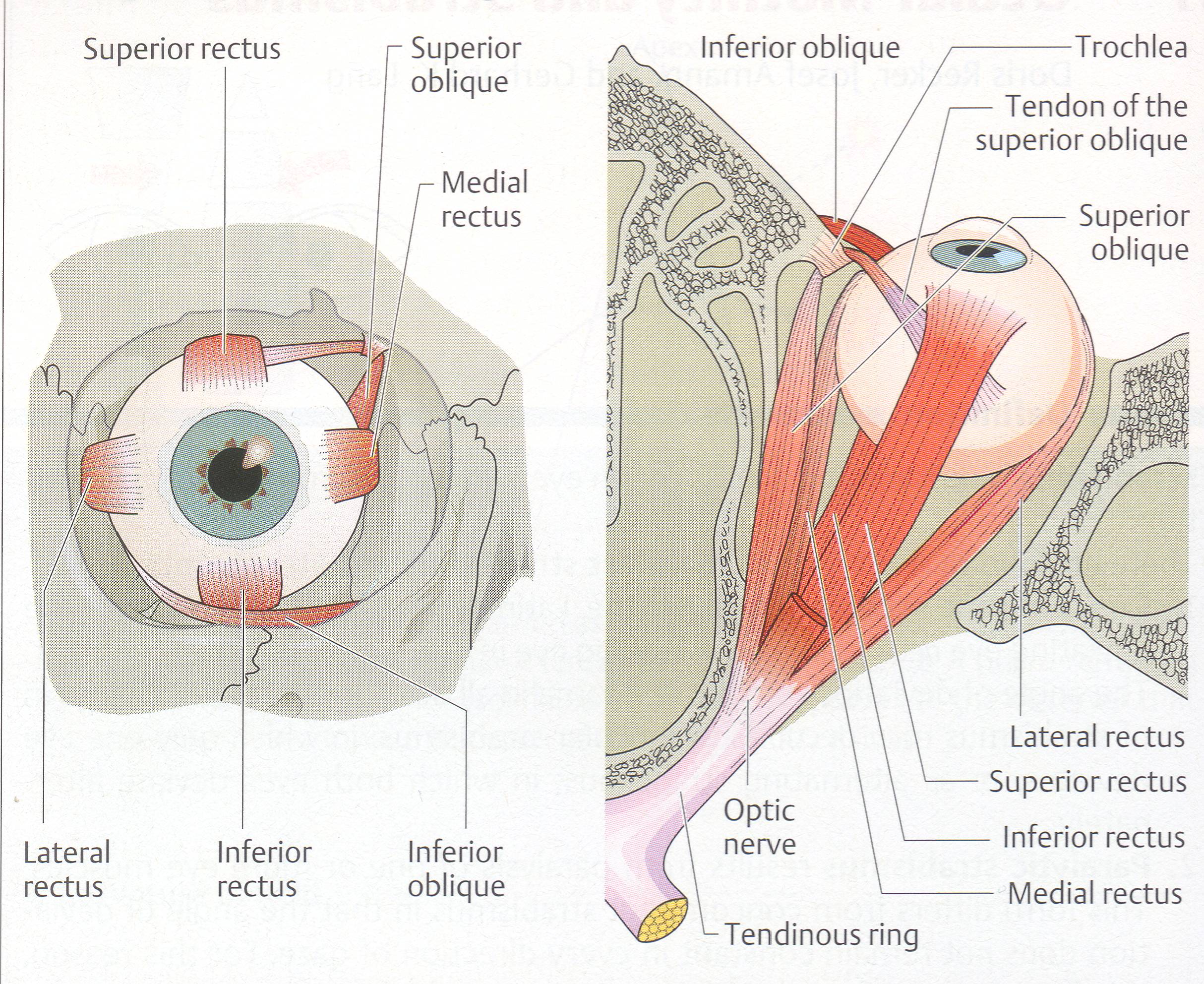 OCULAR ADNEXA
Eyebrows
Eyelids
Lateral & medial canthus
Conjunctiva
Caruncle
Lacrimal System
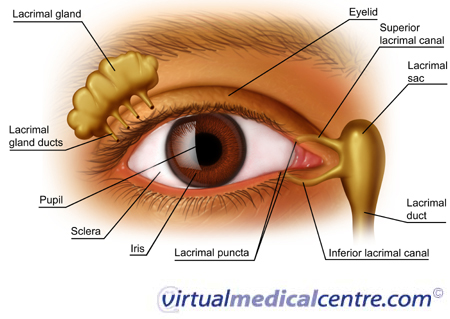 ANATOMY OF EYELIDS/ TARSAL PLATES
4 BASIC LAYERS
Skin (thinnest)  anteriorly
Muscles:
Orbicularis Oculi 
Levator Palpebrae Superioris (LPS)
Muller‘s muscle
Tarsal plate  tough collagenous layer that houses the meibomian gland
Tarsal conjuctiva  epithelial lining that is reflected on the globe via the fornices.
FUNCTIONS OF  THE EYELIDS
Mechanical protection to the anterior globe.
Spread of the tear film over the conjunctiva and cornea with each blink.
Contains the meibomian oil glands, which provide the lipid component of the tear film  lubrication 
Prevent drying of the eyes
Contain the puncta through which the tears flow into the lacrimal drainage system.
Cleaning away debris
Cosmesis
CONT.
LPS  elevates upper lid; innervation oculomotor nerve; damage or weakening results in ptosis.
Mullers  support, elevation to upper lid; sympathetic innervation
Orbicularis  closure of eyelids; facial nerve
Tarsus  fibrous tissue; form and stability to upper lid (orbital septum)
Eyelashes  protect eyes from small foreign objects
Glands contribute to the tear film; protects & lubricates
EYELID MARGIN
Eyelashes:
2 to 3 rows
Direction?
Protection?
Glands of Zeiss  Modified sebaceous glands
Glands of Moll  Apocrine sweat glands
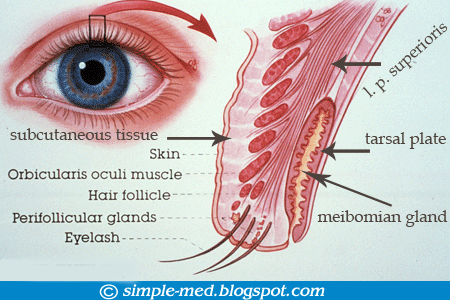 GLANDS OF THE EYE AND ADNEXA
Lacrimal gland
Accesory lacrimal glands  Glands of Krause & Wolfring 
Goblet cells & Glands of Henle‘
Glands of moll and zeiss
Meibomian glands
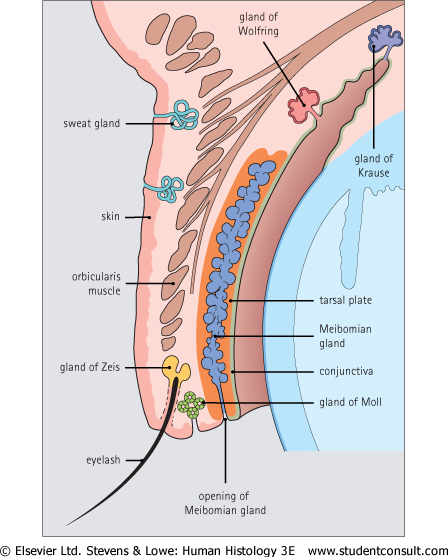 LACRIMAL SYSTEM
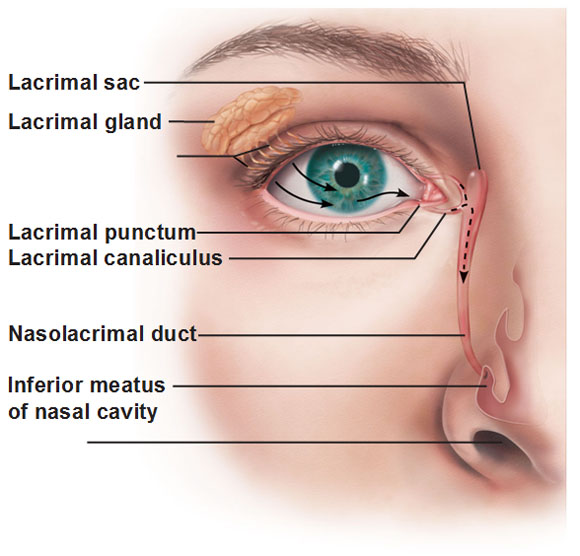 Main Lacrimal gland  reflex tearing

Accessory lacrimal glands  basal tear secretion
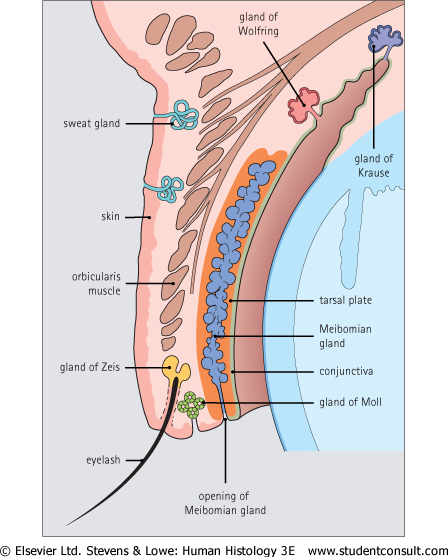 TEAR FILM
Tears form a film over the eyeball that:
Keeps the cornea and conjunctiva moist & lubricated
Produces a smooth optical surface
Provides oxygen and other nutrients
Protects  immunoglobulins, lactoferrin, lysozymes
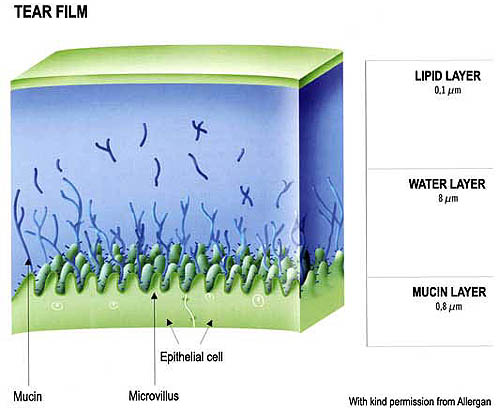 CONT.
Layers of the tear film:
Oily layer: stabilizes tear film (from meibomian gland)
Aqueous layer: provides moisture and nutrition for the cornea and protective elements (from accessory lacrimal glands)
Mucin layer: surfactant (from goblet cells in the conjunctiva)
Tear film is renewed by each blink
Deficient tear film  drying of cornea
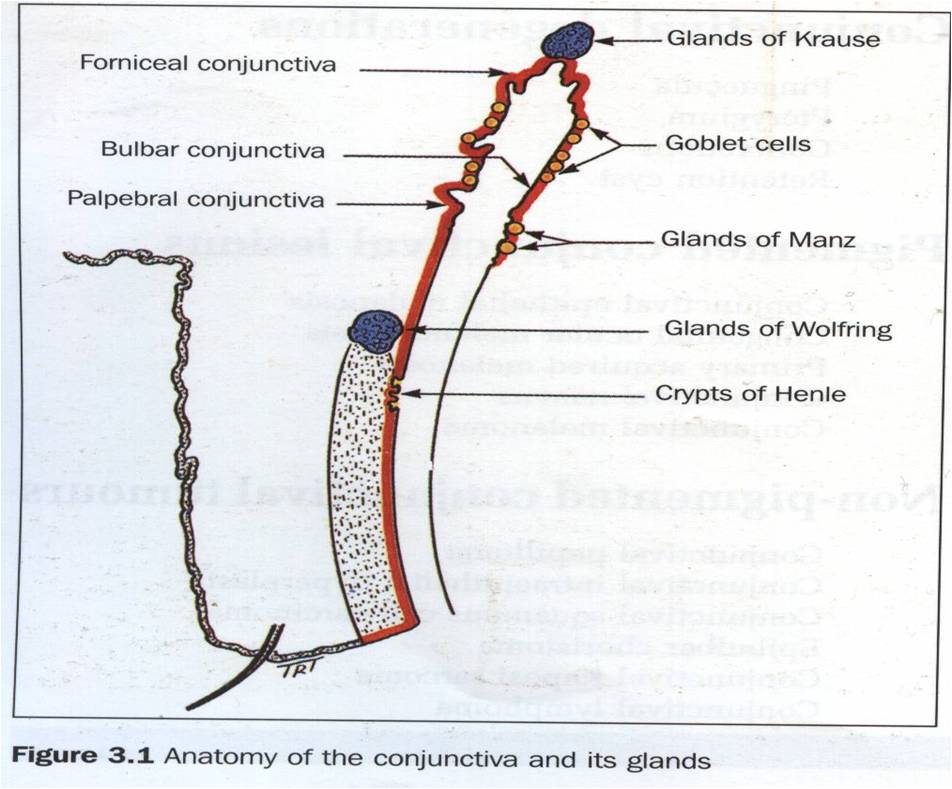 THE LACRIMAL DRAINAGE SYSTEM
Tears drain into the upper and lower puncta  lacrimal sac via the upper and lower cancaliculi
They form a common canaliculus before entering the lacrimal sac.
The nasolacrimal duct passes from the sac to the nose.
Orbicularis oculi muscle  pump mechanism
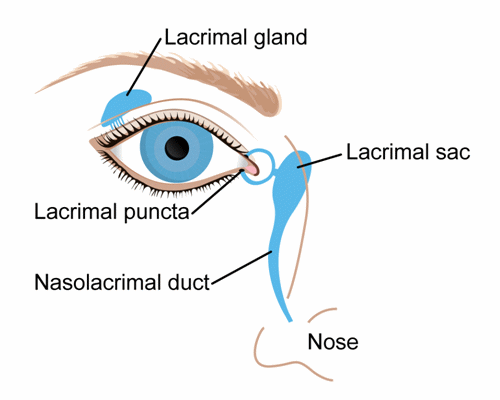 CONJUNCTIVA
CONJUNCTIVA
3 Geographical zones:
Bulbar - overlies sclera anteriorly
	inserts at limbus  
Tarsal – lines posterior surface of eyelids
Fornices – lid recesses

Functions:
Motility 
Lubrication 
Protection
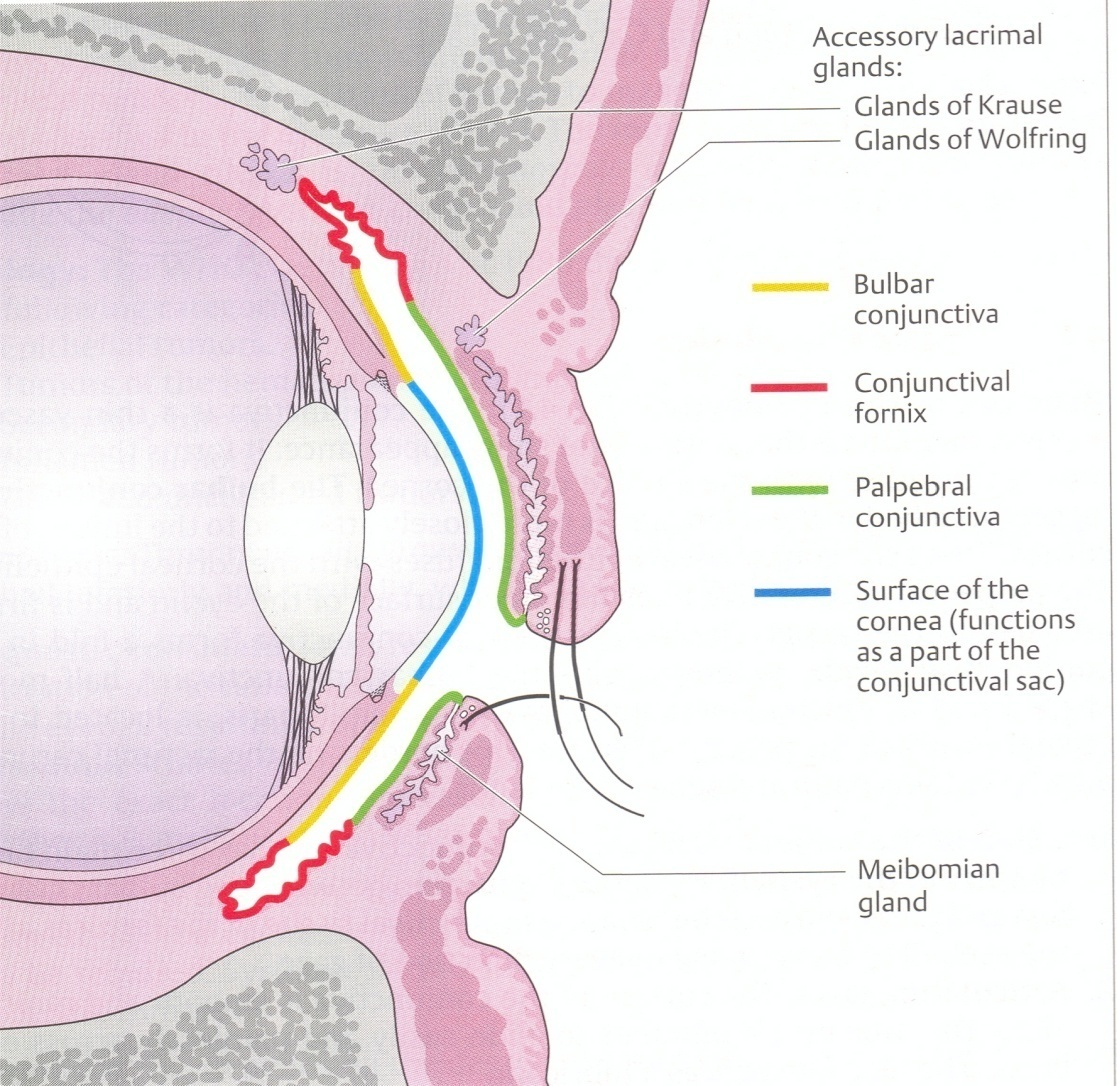 EXTERNAL ANATOMY OF EYEBALL
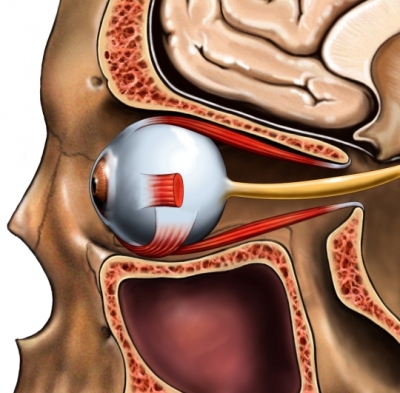 Roughly a sphere
2.5 cm in diameter
6.0 cc in volume
Location  Anterior bony orbit
Support  Tenon’s capsule
ANTERIOR/POSTERIOR SEGMENT
SEGMENTS OF THE EYE
Anterior Segment:
Conjunctiva
Cornea
Sclera
Anterior chamber
Iris
Pupil
Lens
Posterior Segment:
Vitreous chamber
Retina
Choroid
Optic nerve head
CORNEA
Clear, transparent, smooth, curved
 11-12 mm diameter
 0.5mm thick centrally, 1.0mm peripherally

 Functions:
Refractive surface- main refractive element of the eye 
Protective interface 
Contain intraocular pressure
LAYERS OF THE CORNEA
Epithelium
Bowman’s membrane
Stroma
Dua’s layer
Descemet’s membrane
Endothelium
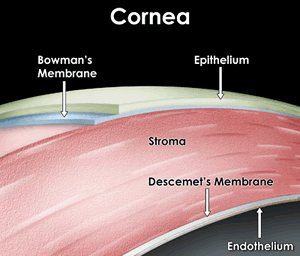 SCLERA
White, firm fibrous supporting tissue.

Covers the posterior four fifths of the surface of the globe

Thickness varies ( 0.3-1mm)

Apertures posteriorly to allow nerves and blood vessels

Protects intraocular contents
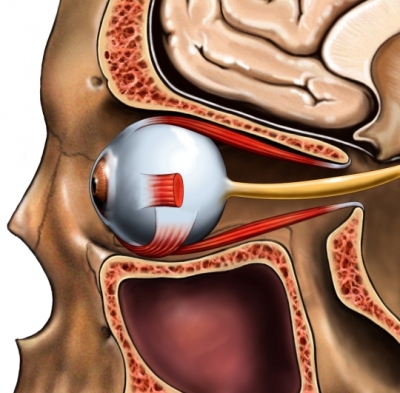 INTERNAL ANATOMY OF EYEBALL
Anterior chamber 
Uveal tract
Lens
Vitreous
Retina
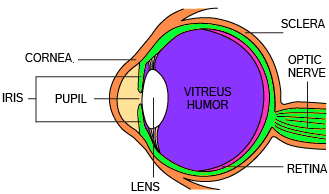 ANTERIOR CHAMBER
Space posterior to cornea and anterior to iris. 
Contains aqueous fluid: 
Produced by ciliary body 
Drains through the trabecular meshwork 
Optically clear
Functions:  
Maintenance of IOP
Nutrition  to cornea and lens
Lymphatic drainage
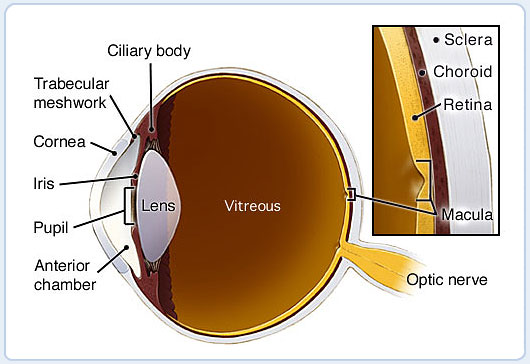 LENS
Clear, transparent crystalline like tissue 
Posterior to pupil and iris, anterior to vitreous
Suspended by zonules from ciliary body
Avascular
Provides adjustable part of eye’s refractive power
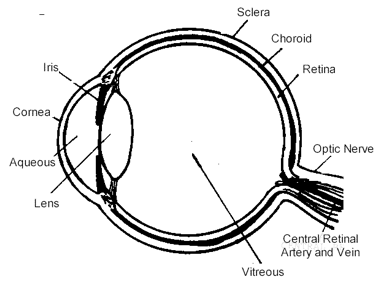 `
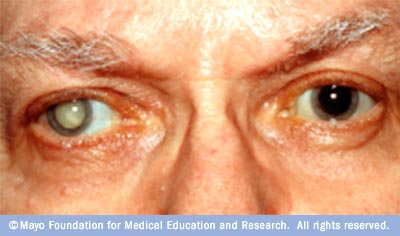 POSTERIOR SEGMENT
UVEA (UVEAL TRACT)
Three structures:
Iris 
Ciliary body
Choroid
Contains melanin.
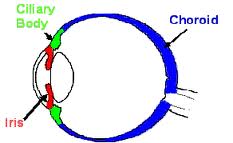 IRIS
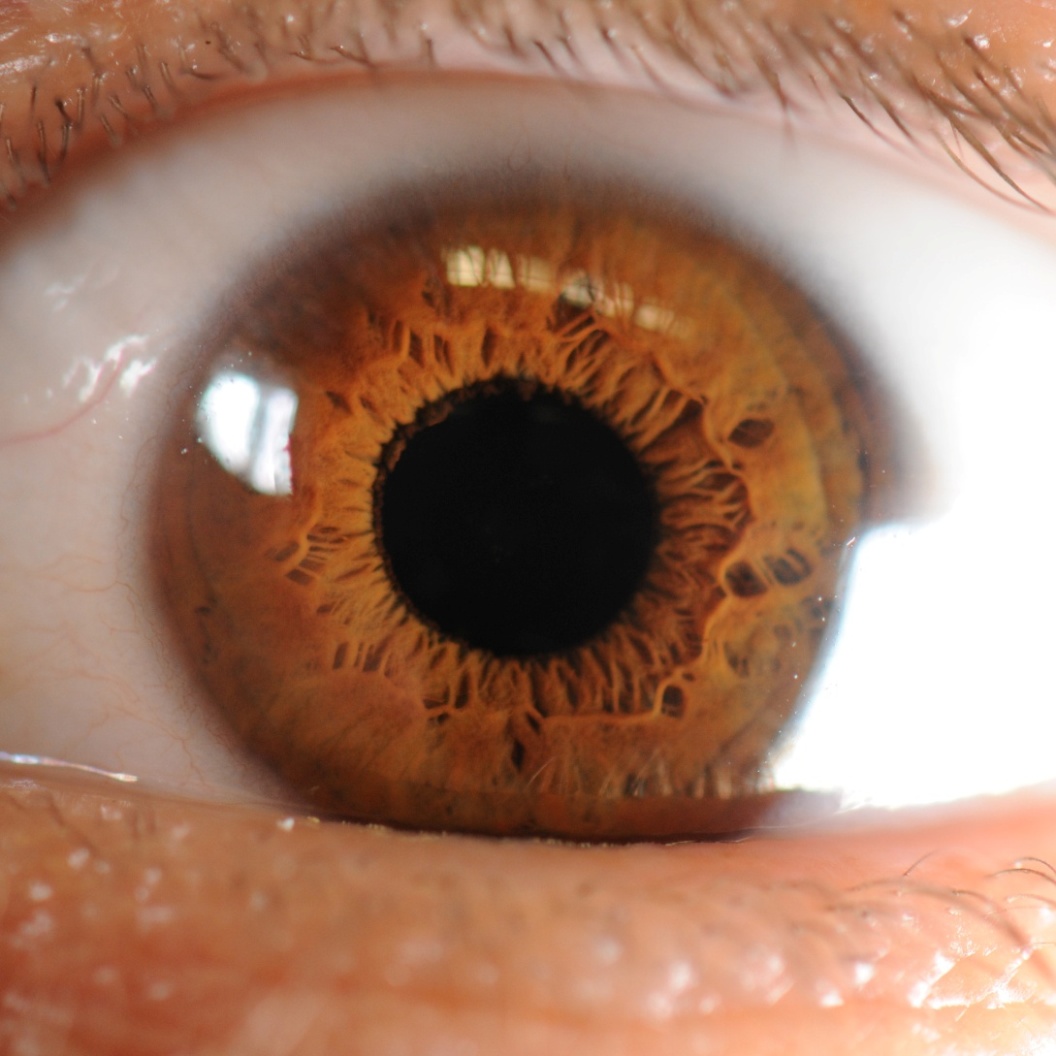 Diaphragm between anterior and posterior chamber with a central hole  pupil
Muscles:
Sphincter pupillae: Parasympathetic innervaton; constricts the pupil  miosis
Dilator pupillae: Sympathetic innervation; dilates the pupil  mydriasis
Regulates amount of light that gets into the eye.
CILIARY BODY
A circumferential, ring-like structure 
Lines interior surface  of sclera just behind limbus
Functions:
Accommodation
Aqueous humour production
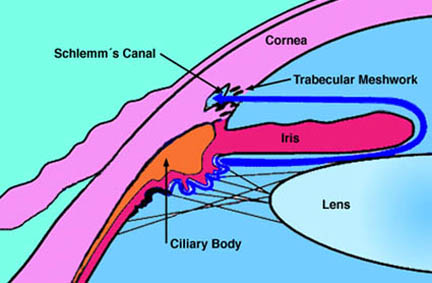 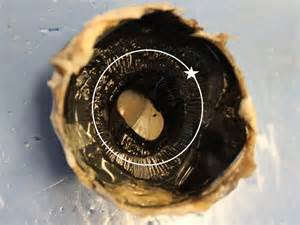 MECHANISM OF ACCOMMODATION
Ciliary muscle contraction (Parasympathetic) 
Slackening of zonules  Changes in lens surface curvature  
Lens thickness ↑  
Pupillary constriction& convergence
PRESBYOPIA
Ag- related loss in accommodative ability which results in a complete loss in accommodative ability by about 50 years of age.
CHOROID
Vascular layer between retina & sclera
Meshwork of blood vessels  outer arteries & veins; inner choriocapillaries
Blood from ciliary arteries – branches of Ophthalmic Artery
Main functions:
Blood supply to outer layers of retina, sole supply to fovea
Nutrition
Thermoregulation
Common site of occular metastasis
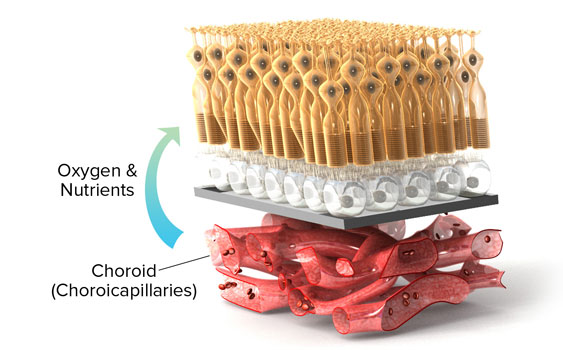 RETINA AND OPTIC NERVE HEAD
Retina & optic nerve originate as outgrowths of the developing brain.
Retina:
Considered part of the CNS and is actually brain tissue.
It is the only part of the CNS that can be visualized non-invasively.
Innermost layer.
Highly specialised tissue: Transforms light energy into electrical energy
Blood supply:
Outer layers (RPE, rods & cones)  choroid.
Inner layers  central retinal artery
10 LAYERS RETINA
Divided into the neurosensory retina and the pigmented layer of the retina (retinal pigment epithelium)
RETINA CELLS
Photoreceptor cells: rod and con.
Rods (scotopic vision):
function mainly in dim light
provide black-and-white vision
Cones (photopic vision):
support daytime vision 
the perception of color
Offices: Mesopic vision
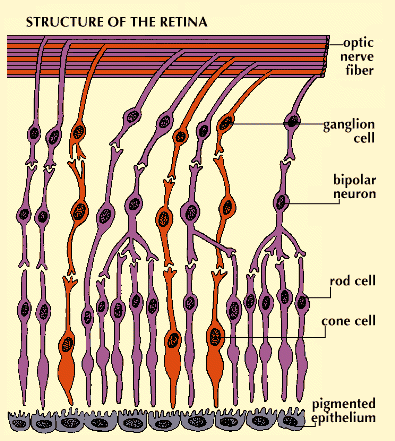 FOVEA
Sharp central vision
Less sensitive to light because of its lack of rods
Despite occupying about 0.01% of the visual field, about 10% of axons in the optic nerve are devoted to the fovea
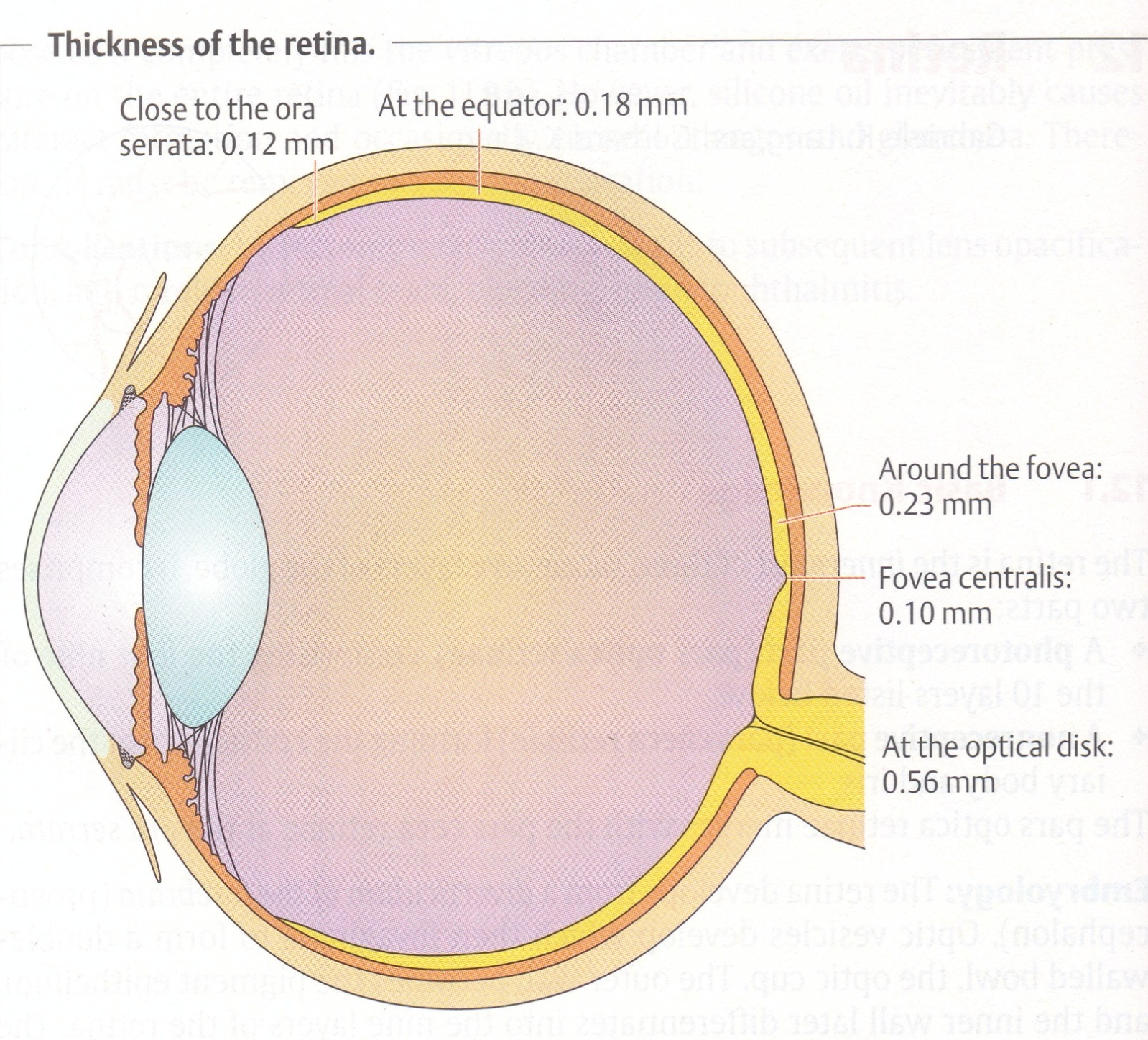 VITREOUS CHAMBER
CONT.
Largest tissue of eyeball (4cc) 
Fills space between lens & retina
Optically clear, jelly like
Composition:
 98% water 
 2% collagen & hyaluronic acid
OPTIC NERVE
Optic Nerve Head
PAPILLOEDEMA
GLAUCOMA
OPTIC NERVE
Axons of ganglion cells between globe & Lateral geniculate body (LGB).
Carries afferent visual and pupillary fibres.
4 parts:
Intraocular
Orbital
Intra-canalicular
Intracranial
Optic Nerve
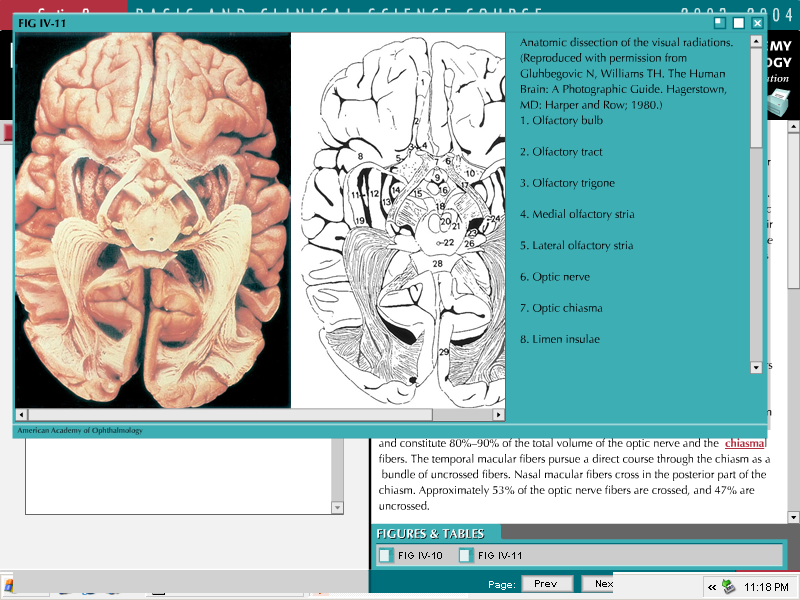 BLOOD-OCULAR BARRIERS
Include:
Blood - aqueous barrier
Blood - retina barrier
BLOOD-AQUEOUS BARRIER
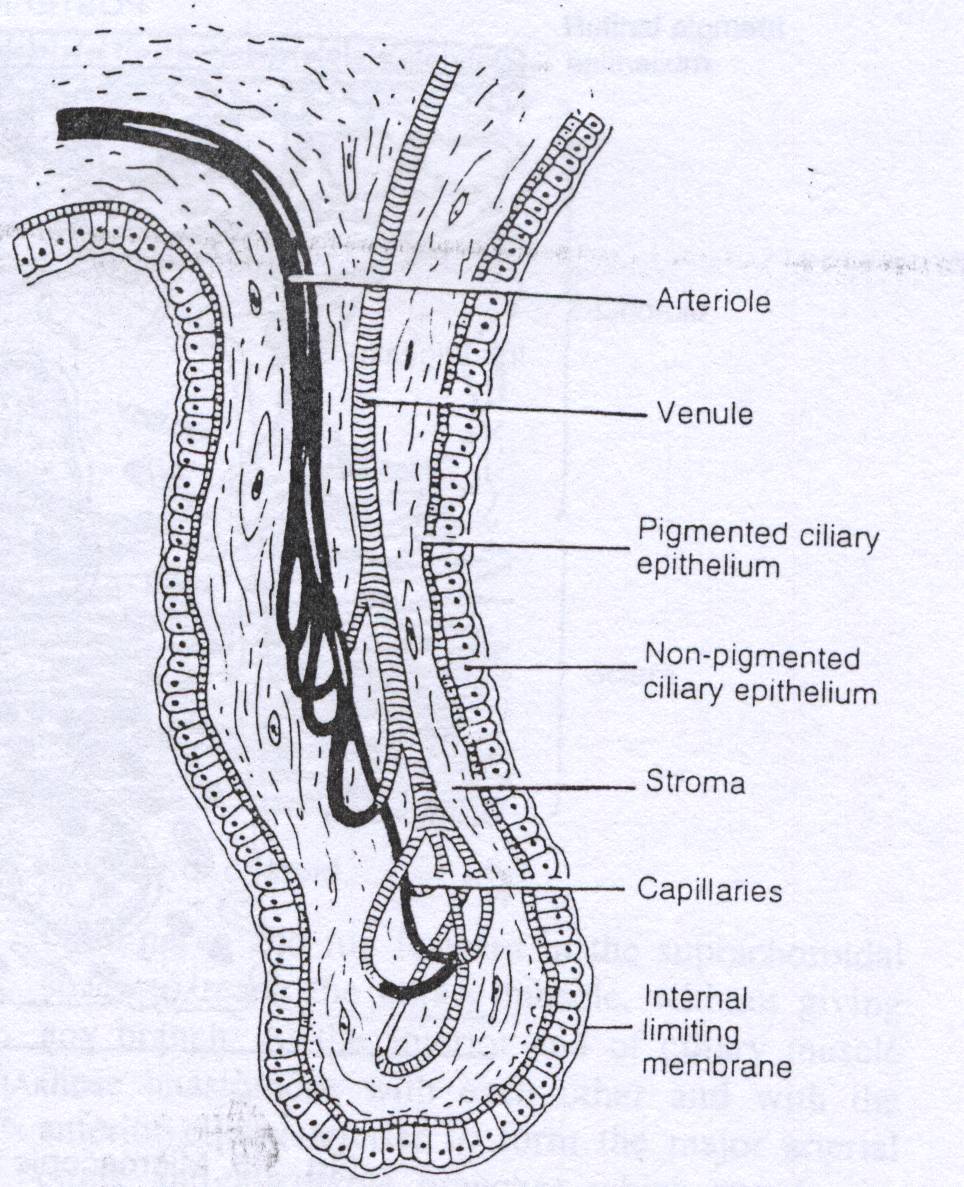 Non-pigmented cilliary epithelium  tight junctions
 
Non-fenestrated iris capillaries.
BLOOD-RETINA BARRIER (BRB)
Retinal Pigment Epithelium (RPE)  tight junctions
Capillary endothelium  non-fenestrated; preventing passage of large molecules from choriocapillaries into the retina
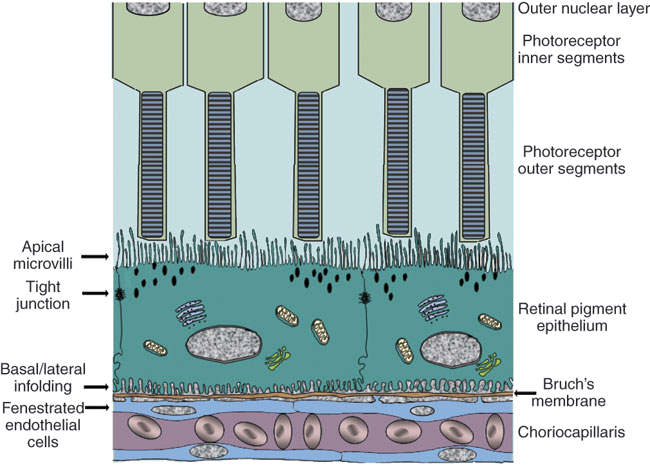 CONT.
Essential to maintaining the eye as a privileged site
Essential for normal visual function
Alterations of the BRB play a crucial role in the development of retinal diseases
Diabetic retinopathy  inner BRB
Age related macular degeneration  outer BRB
IMMUNE PRIVILEGE OF THE EYE
The inner eye represents an immune privileged space which is disconnected from the immune system of the blood stream. 
The immune privilege is supported by the RPE in two ways. 
First, it represents a mechanical and tight barrier which separates the inner space of the eye from the blood stream.
Second, the RPE is able to communicate with the immune system in order to silence immune reaction in the healthy eye or, on the other hand, to activate the immune system in the case of disease.
SINUSES
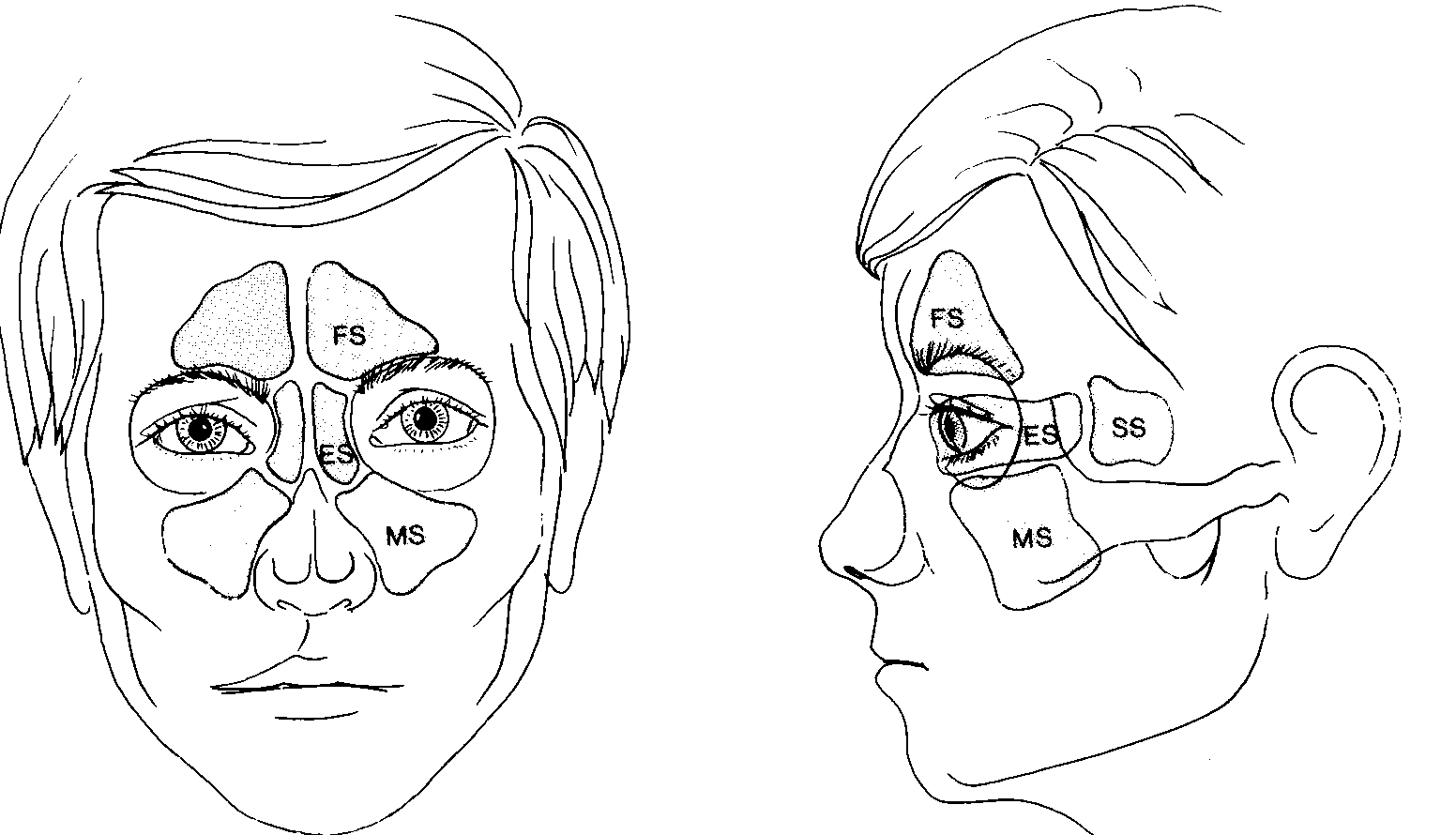 CONT.
Ethmoid sinus:
Lateral wall very thin i.e. lamina papyracea
Orbital cellulitis  mostly from ethmoidal sinusitis (l. papyracea)
Maxillary sinus:
  Floor  Maxillary alveolar process, thin bone separating from roots of molars
Oro-dental fistulae after extraction
Roots of first molars get exposed
Tumour result in proptosis with upward displacement
Blow out fracture  damage infra-orbital nerve hypo-aesthesia of cheek
Sphenoid sinus:
Closely related to optic nerve.
Sinusitis retro-bulbar neuritis sudden visual loss
SUMMARY
Ocular Adnexa:
Eyelids
Eyebrows
Conjunctiva
Lacrimal System

External Anatomy
Orbit 
Optic nerve
Extra ocular muscles

Internal Anatomy:
3 Coats: 
Sclera, Uvea, Retina
Anterior chamber and aqueous humour
Lens 
Posterior chamber
Vitreous
RECAP
1  Bulbar conjunctiva 2  Cornea  
3  Iris4  Lens
1  Epithelium membrane2  Bowman’s membrane3  Stroma4  Descemet’s membrane5  Endothelial membrane
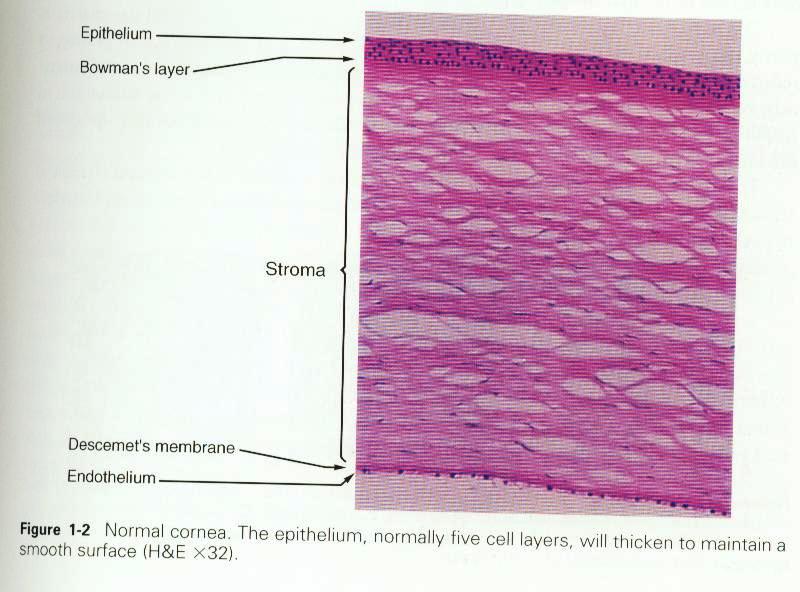 CORNEAL ULCER
Break in epithelial surface.  
Absent epithelium  uptake of fluorescein by stroma
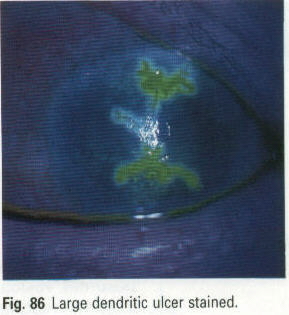 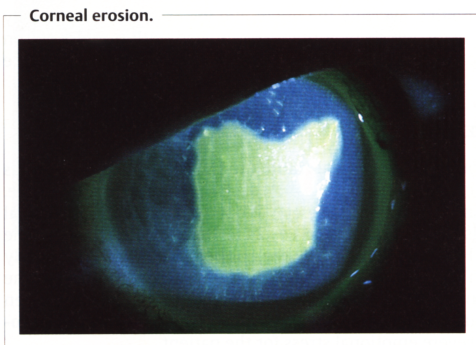 1  Cornea
2  Aqueous humor
3  Iris4  Lens5  Choroid
6  Cilliary body
7  Optical nerve
CATARACT
Any opacification of the lens
A normal lens is clear
A cataract makes the lens change color to creamish or whitish
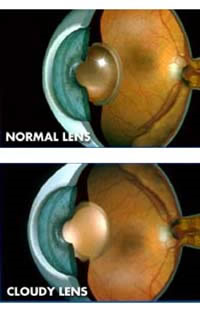 CATARACT OR NOT?
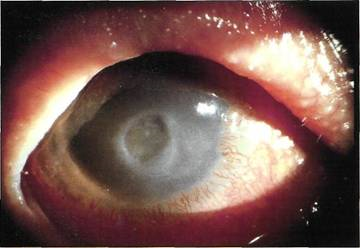 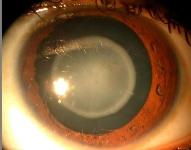 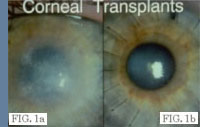 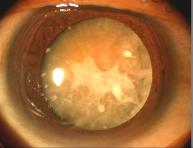 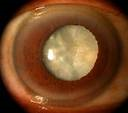 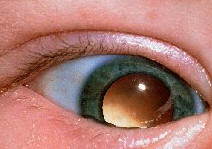 RETINAL DETACHMENT
Separation of sensory retina from retinal pigment epithelium by sub-retinal fluid